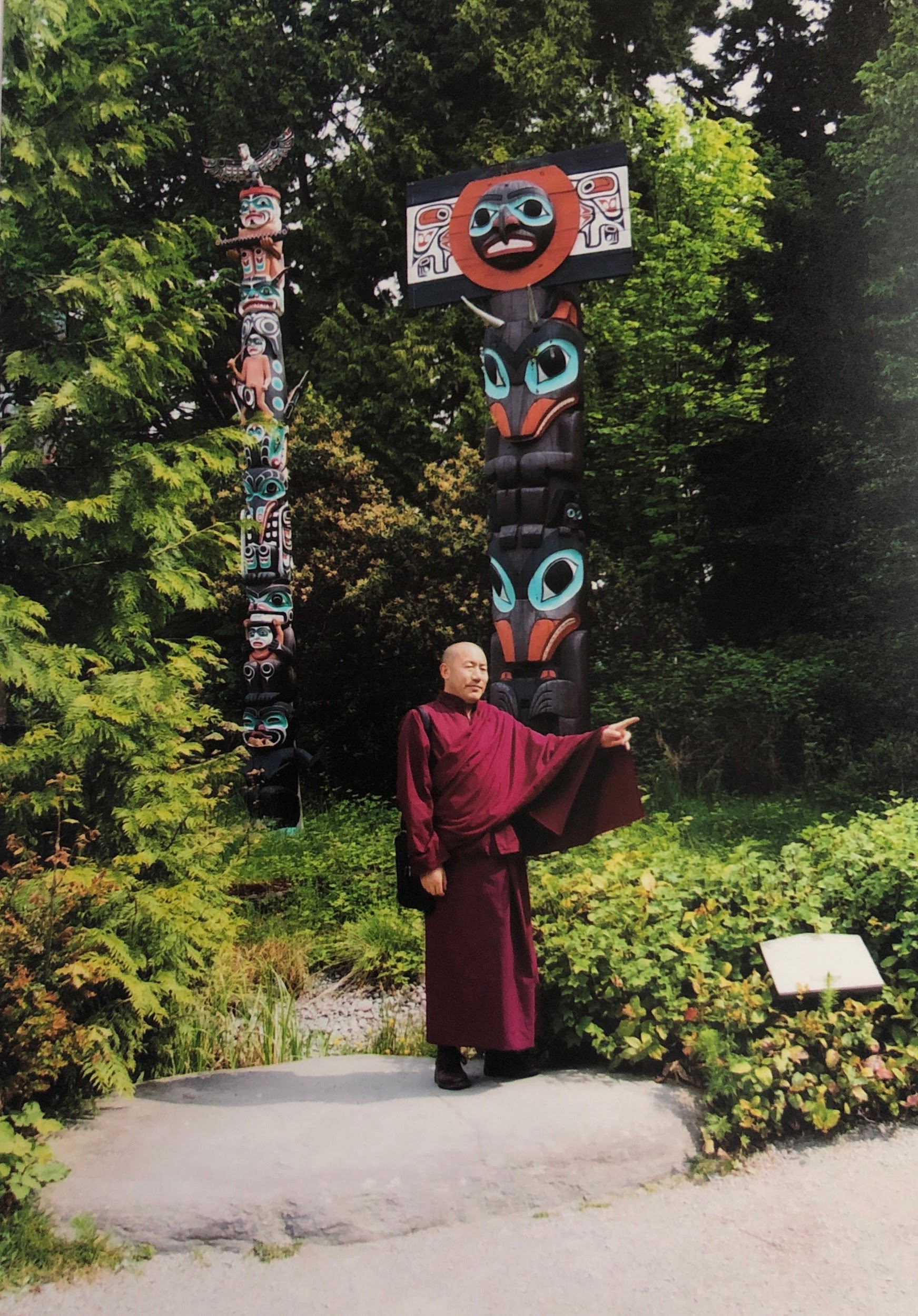 课前颂
看视频:
佛法融入生活（一）
串讲
法义讨论 
课后回向
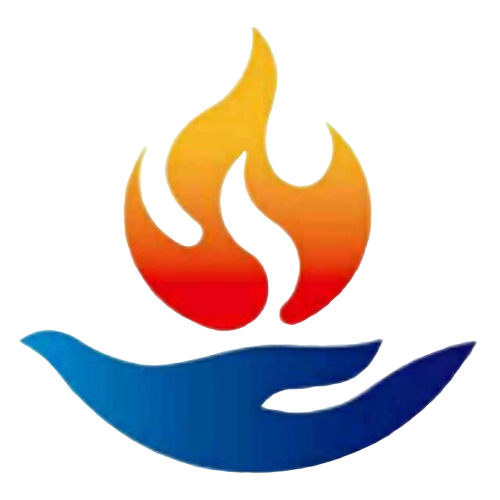 佛法融入生活（一）
本课件结合了视频和课本两边的内容
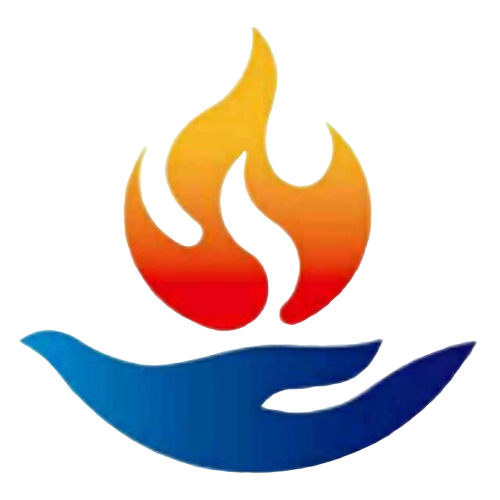 佛法融入生活
佛法融入生活总说
一、佛法的见解与行为
二、何谓佛法融入生活 
三、行为转为道用
四、具体行为
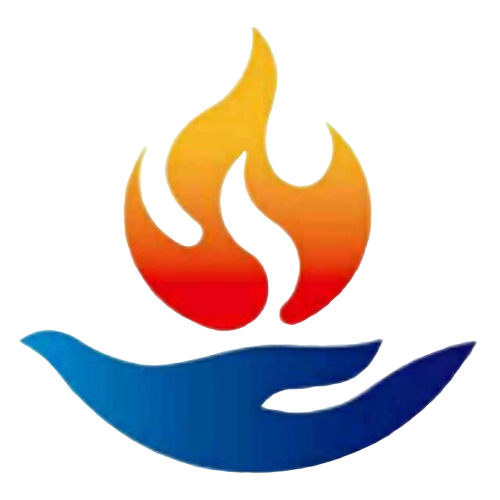 佛法融入生活总说
这是一个显密双运行为转为道用的方法，是晋美林巴（也即智悲光尊者）撰著的一个方便法门。
如果我们能够佛法融入到生活当中的话
第一、在我们现实生活中，我们不会造业。
第二、我们生活的更有意义，每个人一定都会很幸福
如果我们不融入到生活当中的话，我们平时修行只有1-2个小时，那剩下的时间都浪费了。
之前有讲过幸福和痛苦如何转为道用，我们所有的行为，吃住行卧，都可以转为道用，今天讲的是具体的方法。
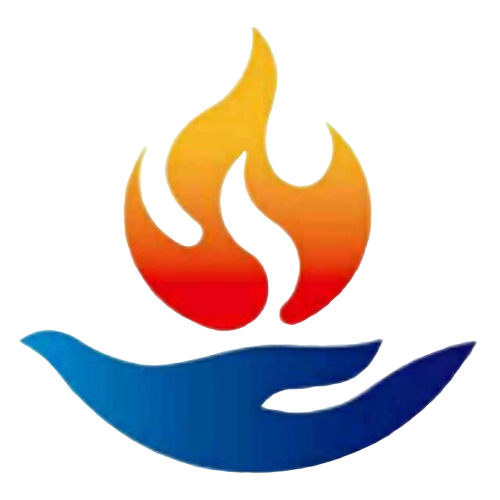 一、佛法的见解与行为
从见解的角度上面讲，莲花生大师的观点就是见解需要开放，证悟空性了以后，一切都是像虚幻的世界，如幻如梦，善恶也是如幻如梦，闻思修行也如幻如梦，对这些人来说，已经超越了可以做不可以做的约束，所以见解是很开放的。 
但是行为一定要很保守，如果我们的行为跟见解一样的话，就会出问题。如果本人是成就者的话，对他来说不会出问题，但是其他众生不会理解这个人的没有任何约束的行为。
很多藏地印度过去的成就者，他们的行为是超越一切约束，密宗里面讲的五肉五甘露就是为了打破这个约束，是一种比较极端的、强制性的手段，让人超越这个约束。
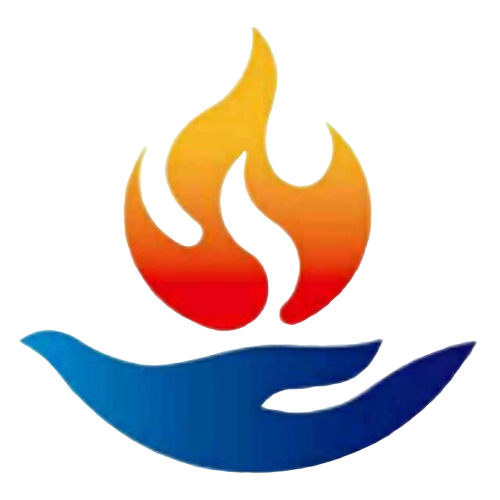 一、佛法的见解与行为
行为就要按照小乘佛教出家人的戒律去办事，行为要保守。
见解那么保守的话，就太执着了，好与不好，那么多的约束都是执着。
所以见解要开放，但是行为要保守。这是莲花生大师的密法，大圆满和宁玛巴的无上密宗的要求。所有藏传佛教里面的密法，都是这样。在证悟了空性，证悟了光明的境界当中，本来就没有什么约束，很开放的，没有任何的阻碍。证悟了空性后，就是一片空性，一片虚空，一片光明。所有的规矩，戒律，在这个状态当中都是消失的，所以见解是很开放的。但是证悟了这样子境界的人，他的行为不应该是这样子。是为了保护众生的根基，考虑众生的情绪，他们的行为还是会按照菩萨戒，居士戒等去做事情。
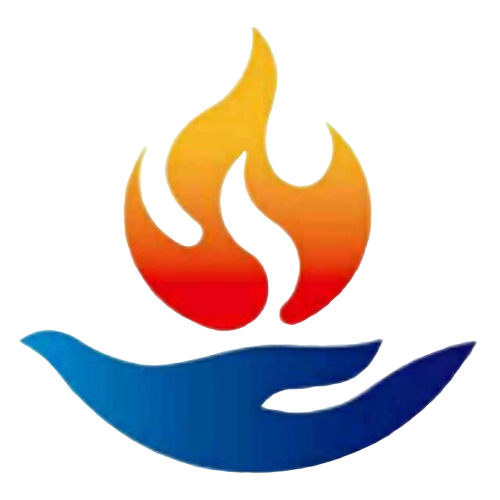 二、何谓佛法融入生活
佛法融入生活
首先要有佛法，要有正知正见，要有出离心和菩提心，这样才能将佛法融入到日常生活当中。
很多人对佛法融入生活的见解是认为经常做义工，捐赠财物、献血、捐献器官等， 以及人天佛教所倡导的种种行为，就是佛法融入到生活当中的具体体现。
但假如心里没有慈悲利他心和出离心，这样的爱心与慈悲心外道也有，社会上的好心人也有，这只能算是做好事，谈不上是佛法。
没有出离心和菩提心的话，我们是没有什么佛法可以融入到生活当中的。
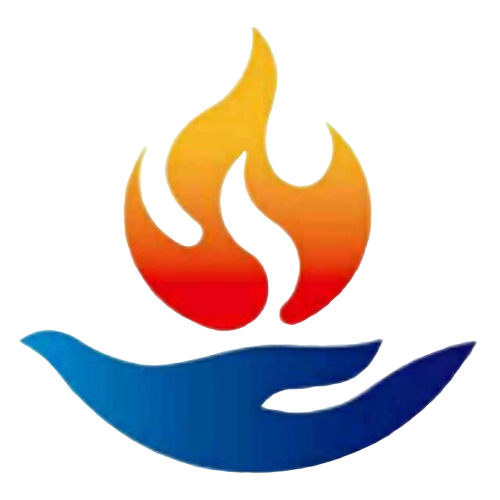 二、何谓佛法融入生活
平时我们需要注意三个问题：
第一，贪欲心：贪财、贪名、贪所有世间的东西，终日为名缰利索所捆缚，这都叫做贪欲心，这是我们流转轮回最关键的因素之一；
第二，自私心：为了一己私利，而不惜损人利己，这也是非常严重的问题；
第三个，更严重的就是执著：对任何事物，都患得患失，执持不放。
正是因为这三个祸害，才让我们流转轮回无法解脱，而对治这三个问题的法门，才是真正的佛法。
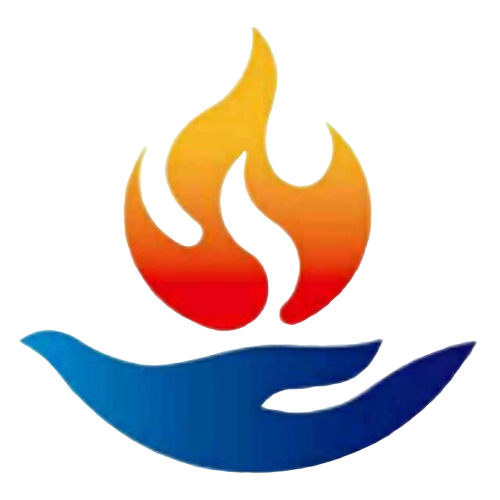 二、何谓佛法融入生活
贪欲心--对治的方法是出离心
自私心--对治的方法是菩提心
执着--对治的方法是证悟空性
禅宗经常讲放下、放下，怎么样放下呢？暂时对生活生起一种厌烦心，悲观厌世、脱离生活，躲到山里去修行，这不是放下，只是暂时的逃避。
真正的放下，是从根本上知道这一切都如幻如梦， 故而没有任何执著与挂碍。
我们必须要知道，我们对任何一个东西有执着，那这个东西一定会给我们带来巨大的痛苦，我们对世间的任何一个东西有执着，这个东西给我们带来的痛苦，已经超越了给我们带来的幸福，这个是肯定的，我们一定要知道这个道理。
要断除世间所有的痛苦的话，首先就是要断除这个执着。
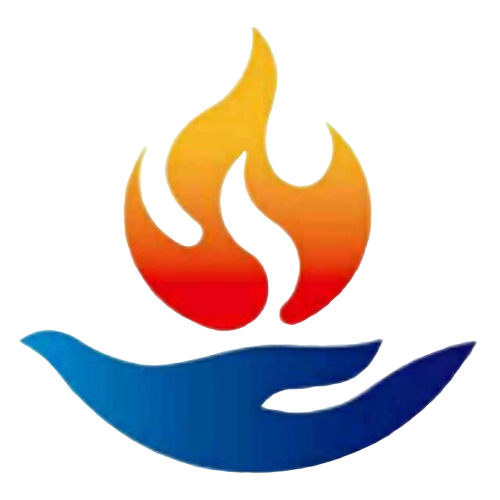 二、何谓佛法融入生活
凡夫一直认为，痛苦来自于外界的人、物或其他事物。虽然从表面上看起来，痛苦源自于外界，这谁也无法否定，但真正的痛苦根源并不在外面，而在我们自己的内心当中，归根结底，就是执著。
要断除执着很难，尤其是用显宗的保守方法去断除，就更难了， 所以我们需要一种更好、更快捷的方法，这个方法就是密宗所讲的证悟空性的方法。
佛法要融入到生活当中，就需要把出离心，菩提心，证悟空性融入到生活当中去，如果没有这三个的话，那就不是佛法了。
今天的课讲的方法有显宗的，也有密宗的。
三、行为转为道用
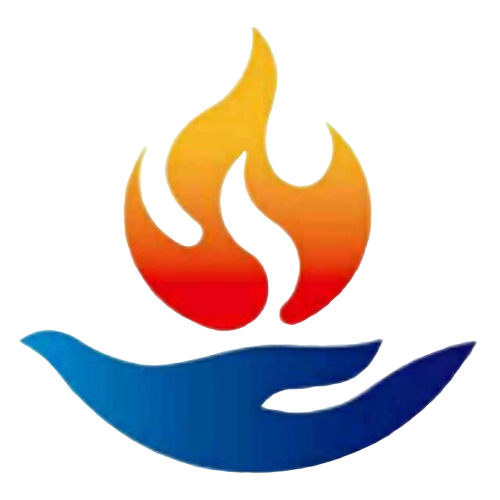 今天的课讲的方法有显宗的，也有密宗的。所以是显密双运的。
行为是什么？就是日常生活当中包括吃、住、行、卧在内的一切活动，无论思想的活动还是身体的运动，都叫做行为。 
通过发愿，而把一切庸俗、平凡且与菩萨道毫不相关的行为转为菩萨道，就是行为转为道用。 
如果懂得如何把行为转为道用，平时也能落实到生活上，则可以在工作、生活的同时，积累很大的资粮，这不需要另外花费时间，在做其他工作的同时，就可以起到一石二鸟之功，所以很重要也很有意义。
希望我们的行为都按照书里面讲的去落实。
四、具体行为
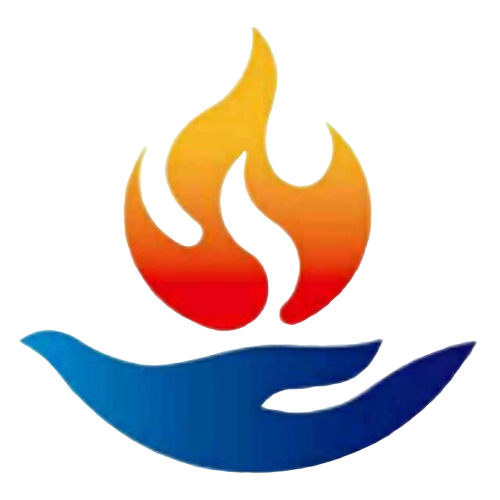 闻思有闻思的好处，通过闻思可以建立新的人生观，价值观，虽然没有修，但是和其他没有系统学习的人，观点上是不一样的，要真正落实的话，还是要修行。
希望我们能够把我们每天的行为都变成成佛的资粮。
接下来讲的就是，每天从早上醒来开始，到最后晚上睡觉，如何将一天所有的行为都转为道用
具体行为
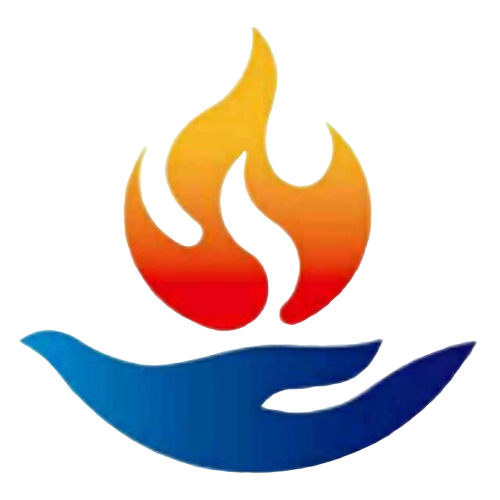 （一）苏醒 
早上刚刚从梦中醒来，一睁开眼睛看到世界的时候，该怎么发愿呢？
从深度睡眠中突然醒过来，则如同从不知不觉的无明状态中醒过来，来到眼睛所见的新世界当中。这与证悟空性，抵达佛的清净刹土在某种程度上比较相似，所以我们要发愿：“祝愿一切众生能从无明黑暗中苏醒过来，最终成就佛的果位。”这样仅仅依靠发愿，就能积累很大的资粮。
坐在床上，还没有起床的时候，同时还要发誓：“我今天一定要过成有意义的一天，我今天的生命一定要做到有价值。”意思是说，自己当天一定要根据自己的能力，尽量行善断恶、闻思修行等。
具体行为
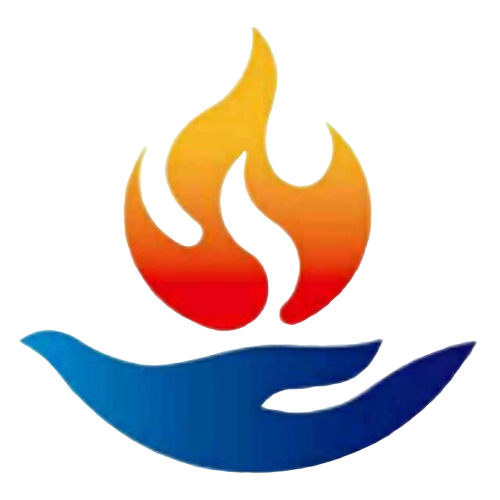 （二）起床 
起床与佛陀从法身状态中幻化出化身与报身去度化众生，在某种程度上比较相似，所以我们要发心：“愿一切众生能够得到法身，并从法身中显现出报身和化身去度化一切众生。”
（三）穿衣 
穿衣服的时候应当发愿：“愿天下所有众生具有惭愧心。”如果没有惭愧心，就会不知羞耻、无恶不作；有了惭愧心，就能自觉地尊重因果、护持戒律，而不会造作恶业。
具体行为
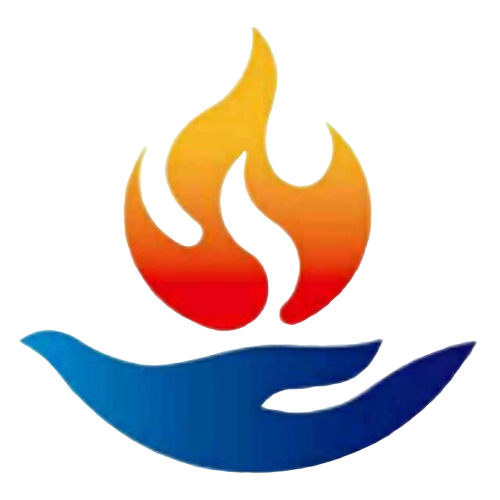 （四）系腰带 
系腰带的时候应当发愿：“愿一切众生的善根都能够双运。” 所谓双运，也即智悲双运、福慧双运、世俗谛和胜义谛二谛双运。 愿一切众生都能于世俗谛当中行善断恶，于胜义谛当中证悟空性， 行持如幻如梦的善根，修持智慧与方便双运的资粮。
（五）坐 
坐任何地方，无论坐地上还是坐沙发，都与当年释迦牟尼佛在印度金刚座一座之间证悟佛果有点相似，所以应当发愿：“愿一切众生都能获得金刚座。”经过菩萨十地末尾，最后在一座间证悟佛果， 就是获得金刚座。
具体行为
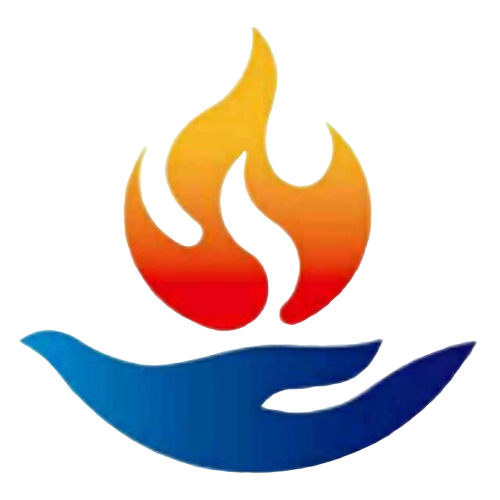 （六）进门 
无论上班进办公室的门，还是回家进自己的家门，进门的时候都要发愿：“愿一切众生能够进入解脱之门，进入解脱之城。”解脱之城，也即像西方极乐世界一样的清净佛刹。
（七）入眠 
进入睡眠状态，与十地末尾断除包括阿赖耶识在内的一切意识， 断除所有念头，进入无念的智慧状态而成佛，也即从十地的最后一个瞬间进入第十一地也就是佛地比较相似。
所以在睡眠之前我们要发愿：“愿一切众生都能得到法身的果位！”这样发愿以后，就能把入睡的行为化为菩萨道。
具体行为
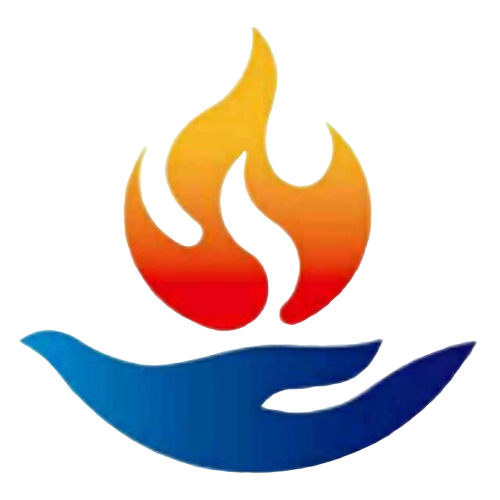 （八）做梦 
因为我们的现实生活，也和晚上的梦境完全一样，是如幻如梦的， 所以有梦瑜伽基础的人在做梦的时候，也应当发愿：“愿一切众生能证悟一切法如幻如梦。” 
在宁玛巴的六中阴修法（属于大圆满），噶举巴的那若六法，以及格鲁巴的密集金刚等修法中，都有梦瑜伽修法。通过梦瑜伽修法，就能在做梦的初级阶段，很清楚地意识到自己在做梦。 在梦瑜伽中知道自己在做梦并不难，意义也不是很大，最关键、 最重要的，是做梦的同时要知道，现实生活中的一切，也像梦境一样虚幻不实。
但这些修法对还没有修加行，至少连数量上还没有完成一遍的人来说，是没有用的，因为我们的基础还没有打好。
具体行为
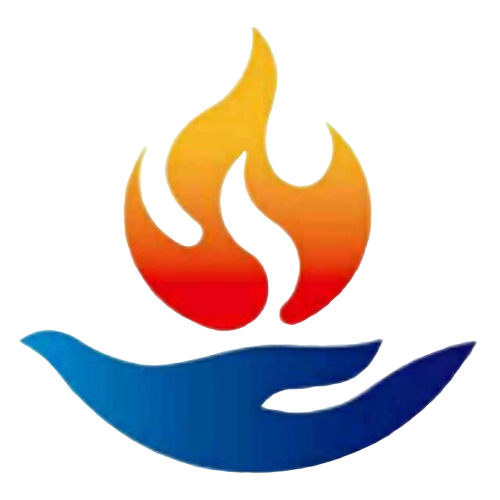 （九）做饭（生火）
在《慧灯之光》的《密宗概要》中讲过，我们看到的不清净现象，源自于我们自己的无明，如果无明不存在或者断除了，地水火风空五大种的真实本质，是佛的坛城。无论看到什么样的火，其本质都是白衣佛母。
在煤气炉一打开，火燃起来的时候，首先在火的中间，观想一个 “ཧཱུྃ”（吽）字，“ཧཱུྃ ”（吽）字再变成金刚空行母，也即五部佛当中属于金刚部的空行母。身体黑色，一面二臂，右手持金刚杵，左手持金刚铃，并以右屈左伸的坐姿端坐于莲花垫上，身上的装饰，是像金刚萨埵一样的报身佛装饰，与密宗其他空行母不同的是，金刚空行母的嘴巴是张开的，并要将她的舌头观想为十方三世一切佛舌的总体。
具体行为
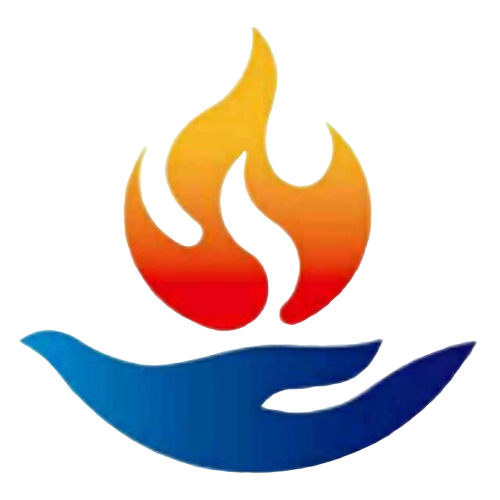 （九）做饭（生火）
在做饭之前，先要在煤气炉旁准备一点沙子，然后观想自己从无始以来身口意所积累的所有罪业，都集中于自己心脏当中的藏文黑色“བཾ ”（wān）字，然后在肚脐下再观想火的种子“ རཾ”(rā)字，足心观想风的种子“ ཡཾ”(yā)字；此字产生风，从而点燃肚脐下的火种子字，燃烧的火焰经过身体往上窜，将心口的“ བཾ ”（wān）字往上推动，并从鼻孔排出， 这时观想“ བཾ ”（wān）字变成蝎子进入沙中，与沙子融为一体，然后尽力念诵“嗡啊吽”，同时观想沙子和罪业通过嗡啊吽的力量转化为甘露。 之后念几遍咒语：“嗡班匝儿扎嘎卡卡卡河卡河，沙尔哇巴帮达哈那刚目格日业梭哈”，并用拇指和食指抓一点沙子扔到火里，其间观 想自己无始以来的罪业通过咒语的力量转化为甘露，融入到金刚空行母的口中，从而消除业障。
具体行为
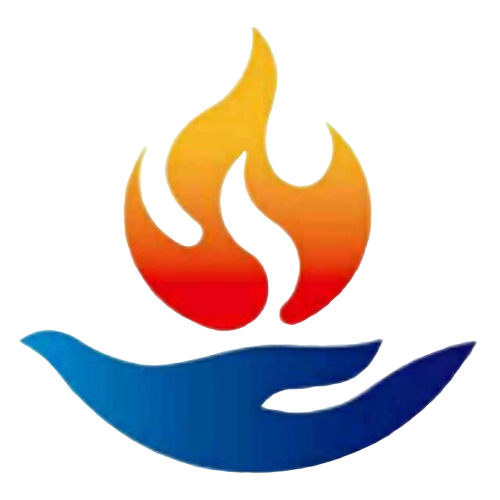 （九）做饭（生火）
之后念三遍百字明，念的时候，要具备四对治力，其后再念：“嗡班匝儿墨”，同时观想金刚空行母回到法界当中，就像佛从法界当中显现色身度化众生，事业结束之后， 又融入法界一样。打一个世俗的比喻，就像请一个人出来吃饭，之后送客回家一样，最后是回向。
这是一个行之有效的忏悔方法，其中有观想、有念咒、有四对治力等很多方便，观想也不复杂。每次做饭的时候若能这样观修， 会起到意想不到的效果。 在学佛以前，我们做饭炒菜的时候，会杀鸡宰鱼，所以做饭的行为是罪业；学佛以后，我们不再杀生了，做饭的行为不是罪业， 但也不是行善，只是无记的做饭炒菜而已；现在学会了这个方法， 从此以后做饭炒菜都可以变成菩萨道，这多有意思啊！
具体行为
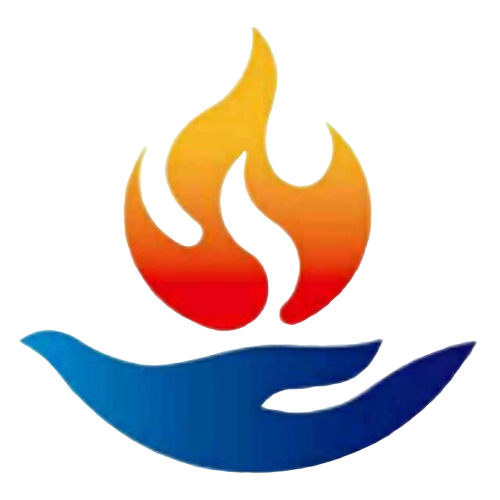 （十）走路 
本来走路有三种情况：善、恶、无记。区分的界线，在于走路者的动机。如果是为了放生等善事而走路，则走路是善法；如果为了偷东西、杀生而走路，就是罪业；既不是为了行善，也不是为了造恶，只是单纯地走路，或是为了赶去上班等，就是无记法。
印度的恒河很长、也很辽阔，其中有数不清的沙子，所以释迦牟尼佛经常用恒河沙数来比喻很大的数量。 
首先观想一尘中有恒河沙数的佛刹，走路的时候，观想自己在转绕成千上万恒河沙数的佛刹，这样就能将走路的行为转化为道用了。
具体行为
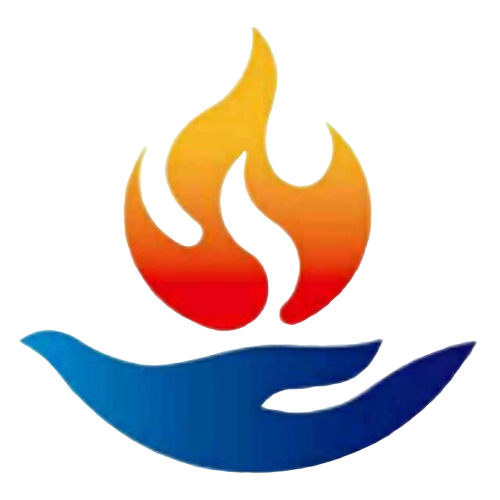 （十一）穿新衣
 穿新衣服，特别是穿名牌新衣服的时候，可以念诵咒语：嗡梭巴哇悉朵沙尔哇达摩梭巴哇悉朵吭，即一切法都是空性的意思。同时观想衣服也是空性，然后从空性当中产生一个供品的种子字“ ཏྲཾ”（Zhāng）， 然后再观想种子字变成天人的衣服，先供养自己的根本上师，如果自己的根本上师在右手边的话，就把衣服供养给右手的空中，然后再供养本尊，之后才是自己穿着，这样穿衣服也可以积累资粮了。
显密都认为，即使真的将衣服供养上师、本尊，他们也不会穿。但一切法都要观待因缘，都从缘而起。而缘起的关键，就是自己的心，也即是说，一切善恶都源自于造业者的动机。仅仅心里观想供养根本上师与诸佛菩萨，还是可以得到真正供养的福报，可以积累资粮。
具体行为
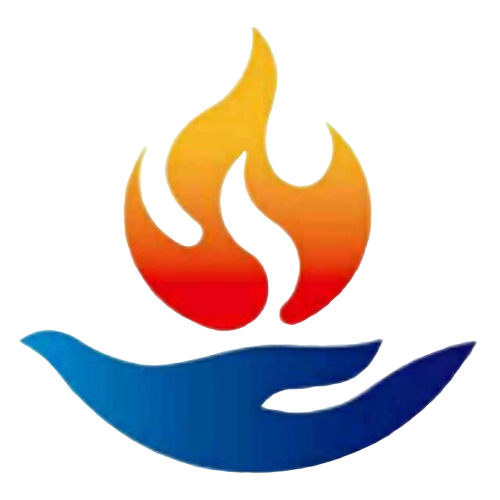 （十二）洗澡 
很多人每天都洗澡，但只是将身体洗干净而已，现在我们要设法把它转为菩萨道。 从凡夫不清净的角度来说，水就是液态的物质，但以八地菩萨来看，水的本体却是五方佛母之一的玛玛格佛母。 
沐浴的时候，首先观想玛玛格佛母的种子字“བཾ”（wān）。之后再将“བཾ ” 字观为水的佛母—金刚佛母，然后念诵咒语：班匝儿扎革新当革日梭哈，同时祈祷金刚佛母，加持自己能清净无始以来所造的罪业，然后观想金刚佛母化光变成为甘露融入洗澡水，之后再洗澡。 
同样，过河的时候，也要把整条河的水作相同的观想。
具体行为
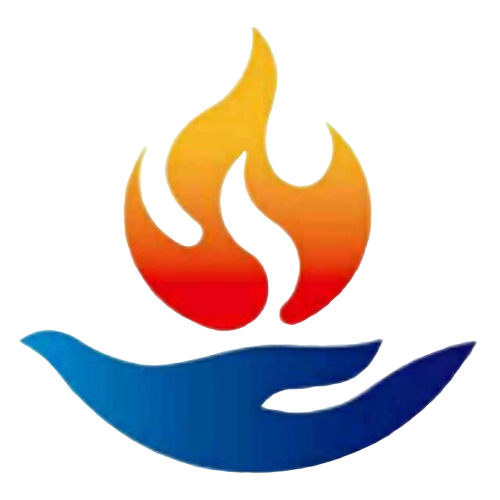 《慧灯之光》的《浅谈生起次第》中解释过，之所以密宗不直接观想本尊，而是首先在莲花坐垫的日月轮上，观想一个种子字， 再把种子字观想为本尊手里的法器，然后法器发光，最后才变成本尊， 是为了快速消除我们从投胎、出生、成长直到死亡阶段的不清净现象， 种子字是消除投胎时阿赖耶识上的习气，然后每个环节都用不同的方法来快速抹掉、删除。
密宗修法见效十分快捷，如果没有灌顶，也不能听、不能修，甚至连密宗的法本都不能看。因为此处介绍的不是很深，所以还不算违背密宗要求。
我们需要的是无上密宗的四级灌顶，才可以修很多修法，听密法。但是一定要找到一个可以灌顶的上师灌，才可以。
具体行为
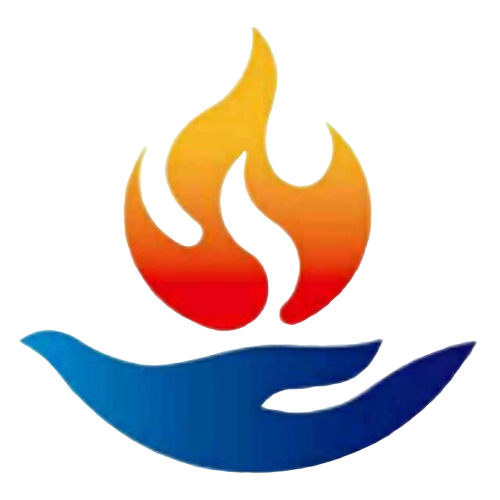 （十三）吃肉 
1.前提
释迦牟尼佛在大乘经典中明确指出：肉食我过去没有开许，现在不开许，未来也不开许。并宣讲了很多肉食的过患：吃肉非常影响慈悲心的诞生与成长，等等。吃素是最好的选择。
很多不了解的人以为，密宗可以开许吃肉，因为很多密宗修行人在吃肉。其实，密宗经典和大乘显宗经典基本上一样，根本没有开许可以把肉当成食品来吃。大圆满是这样，《时轮金刚》更是这样。《时轮金刚》甚至把肉食的过患讲得比一般大乘显宗经典所讲的还要严重。
但是实在没有办法的情况下，真正没有办法的情况下，密宗里面有方法可以把吃肉的过患减轻。
具体行为
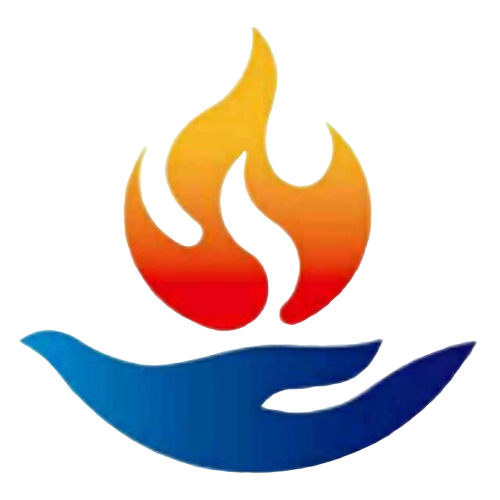 （十三）吃肉 
但对刚刚学佛的人，要求不能太高，最低限度要做到自己不点杀、不吃活的生命。很多佛教徒在吃素的过程中， 也会遭遇家人、朋友的不理解，甚至会造很多口业，从而造成家庭的不和谐。在这种情况下，若能克服困难坚持吃素当然很好，实在万不得已，密宗也有一些对肉食者有用的方法—通过咒语的力量， 把吃肉的罪业减轻，同时还可以利益一些众生。
2．方法 念咒之前首先要知道，自己吃肉是有罪过的。因为自己的吃肉， 会间接导致杀生。有吃肉的人，才会有屠宰的行为，所以不能说动物的死亡和自己没有关系；其次要对面前的众生发起真正不造作的慈悲心；然后念诵不动佛心咒、尊胜母陀罗尼以及系解脱里面的一 些咒语，念完以后，给肉食吹口气，这样一方面罪业会减轻
具体行为
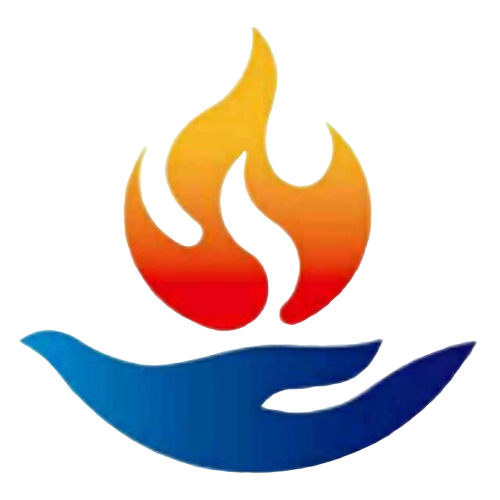 （十三）吃肉 
另一方面也对自己所食用的众生有利益。如果是其他人吃肉，自己即使没有吃，也可以在一旁念诵这些咒语，虽然不能减轻吃肉者的罪业， 但对被吃的众生还是有利的。
密宗续部讲道：吃肉的时候，还可以念一百遍：嗡啊布 RA吽， 克咋RA 梦，或者念七遍：嗡啊布 RA吽，克咋梦梭哈，然后对众生的骨肉吹口气，之后再吃肉。这样一方面可以消除吃肉的罪过；另一方面， 被吹气的众生还可以免堕恶趣。这在很多佛经上都有记载，我们完全可以相信，所以咒语的功德是不可思议的。
具体行为
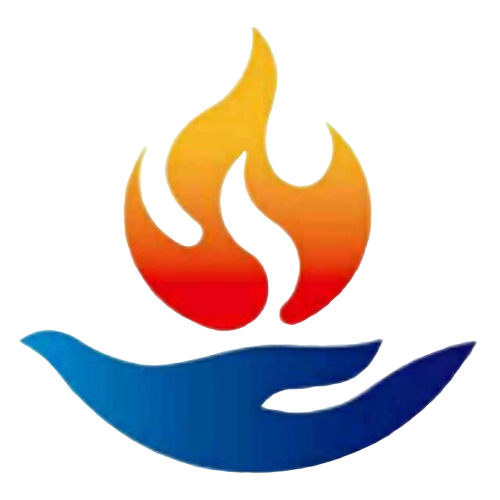 （十三）吃肉 
我们不能以为念咒可以减少罪业，同时还可以利益众生，就心安理得地去吃肉。还是要以吃素为主，这是佛教显密共同的要求， 只有在实在没有办法的情况下，不得已而为之，才能念这个咒。 什么叫做实在没有办法不吃肉呢？
比如说，在青海湖的湖心，有一座海心山，过去很多修行人会到那座山上去闭关。在山上已经没有粮食的情况下，如果海浪碰到岩石，而撞死了某些鱼类，修行人可以依靠这些鱼肉来维持生命。 这种情况，叫做实在没有办法不吃肉。不过我们恐怕也很难遇到这种情况吧。
即使家人对吃素不理解，也没有关系，不和他们计较就行。他们总不可能要求你不能吃肉边菜，一定要吃肉吧。家里人如果要杀鸡杀鱼，能劝就劝，实在不行，自己绝不能杀，这是最低限度，是 根本不能让步的原则性问题，所以无论如何，我们还是不能随意吃肉。
问题讨论
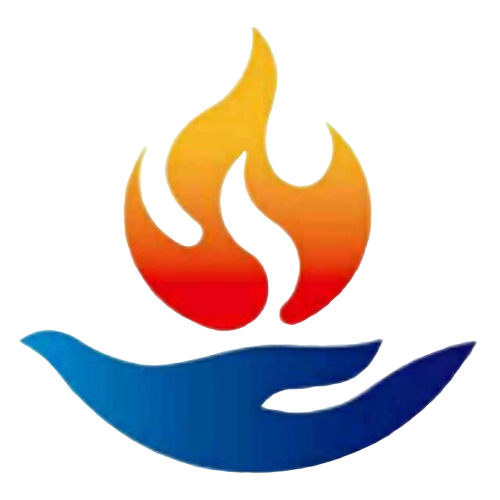 1.学完这一课，对你最大的感受是什么？
2.为什么没有出离心和菩提心的话，我们是没有什么佛法可以融入到生活当中的？
3.我们对佛法的见解和行为应该持有什么态度？
4. 家人一定要吃肉，我们怎么办？
5. 今天以后打算怎么开始实行上师教的佛法融入生活里面的修法？